Announcements
Lucigen mate-pair data are available – check the wiki

Need to decide what additional data to collect

Your first presentations:
	How does the assembler work (theory)?
	What are the theoretical advantages of the 	approach implemented in your assembler?
	What was your user experience?
	Some results

Grading
Contiguity
Total genome length = N
Stop counting sums when length = N/2
N50 is length of this contig/scaffold
Limitations of N50 (or Nx)
Join everything!
How to check for false scaffolding:
Gene contiguity correctness from RNAseq or other data
Paired-end mapping
Synteny analysis
Theoretical genome uniqueness
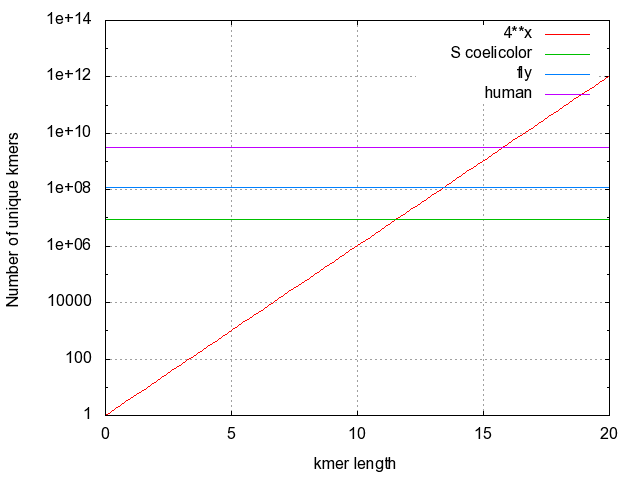 K-mers:
words of length k

How many k-mers of length n?
4n
Read 1:AACGTAGCTAC
Read 2:AGCTACGG
Read 3:CGTAGCT
CGTAG
GTAGC
TAGCT
AGCTA
GCTAC
CTACG
TACGG
AACGT
ACGTA
de Bruijn graph
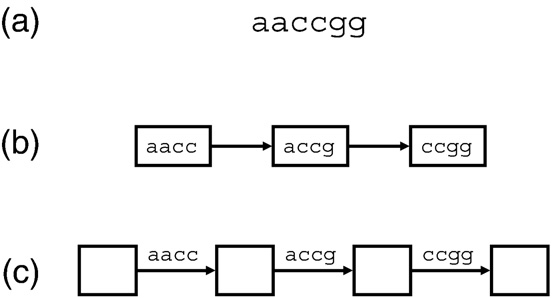 Implication of k
read length = L
k
K should be long enough so that most single-copy genome regions
are unique
Number of k-mers = L – k + 1
Number of arcs = L – k
In case of sequencing error: k-mers affected = k
What could possibly go wrong?
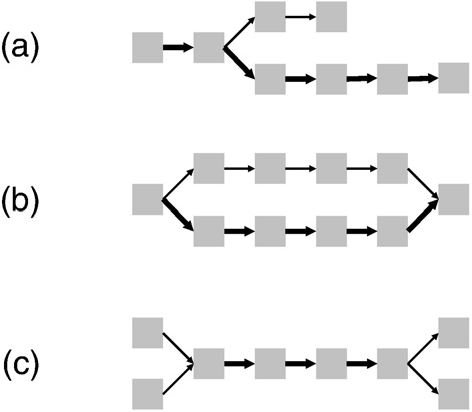 Long reads and/or paired reads can resolve ambiguities
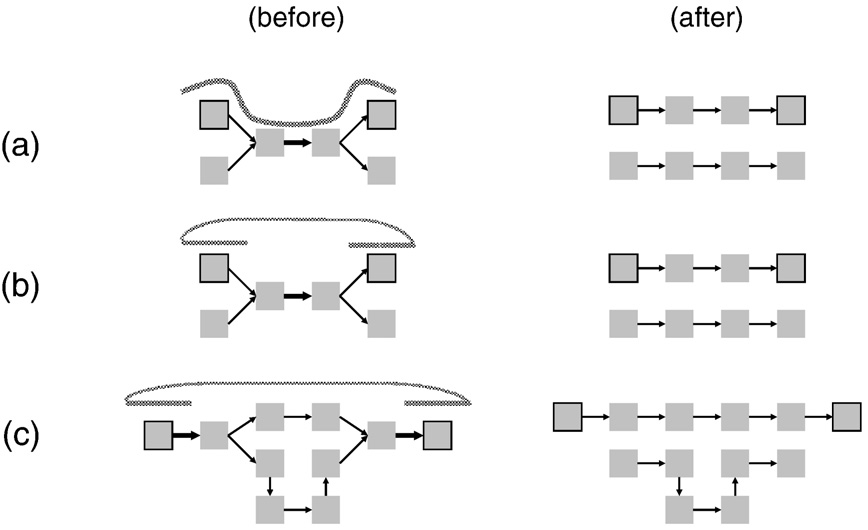 Velvet: a de Bruijn graph assembler
Tip removal
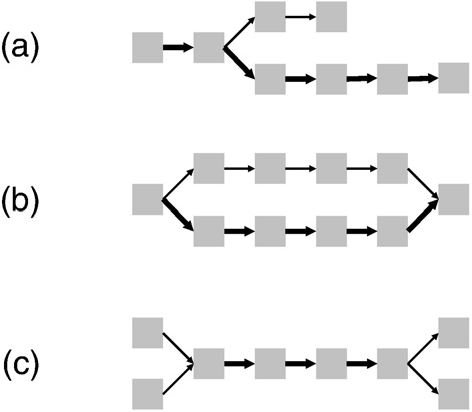 Tour bus (bubble collapse)
Bread crumb (paired-ends data)
Allpaths-LG
Forward read
Reverse read
Find all possible “closures” for each read-pair
-Use only genome-local sequence reads
-Use only reads of appropriate single-copy coverage
-many other heuristics
Overlapping read pairs for de facto longer reads
Forward read
Reverse read
Insert length
Read length
Local error correction by k-mer analysis
Forward read
K-mer spectra from shotgun genomic data
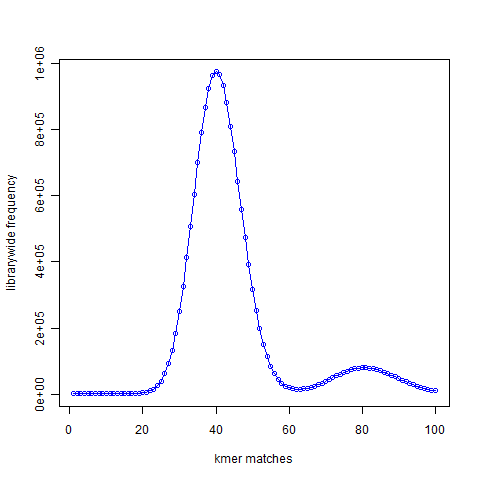 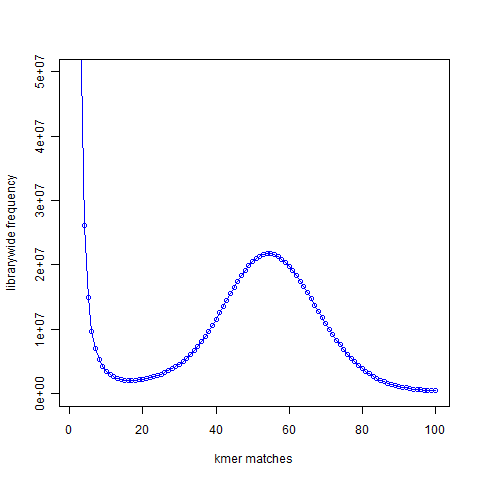 Error-free data
Real data